Муниципальное казенное дошкольное образовательное учреждение Куйбышевского района - детский сад «Тополек» общеразвивающего вида с приоритетным направлением по физическому развитию воспитанников
"Предметно-развивающая среда 
нашей группы 
«Веселый карандаш»
Составила: воспитатель Ивкина И.Н.
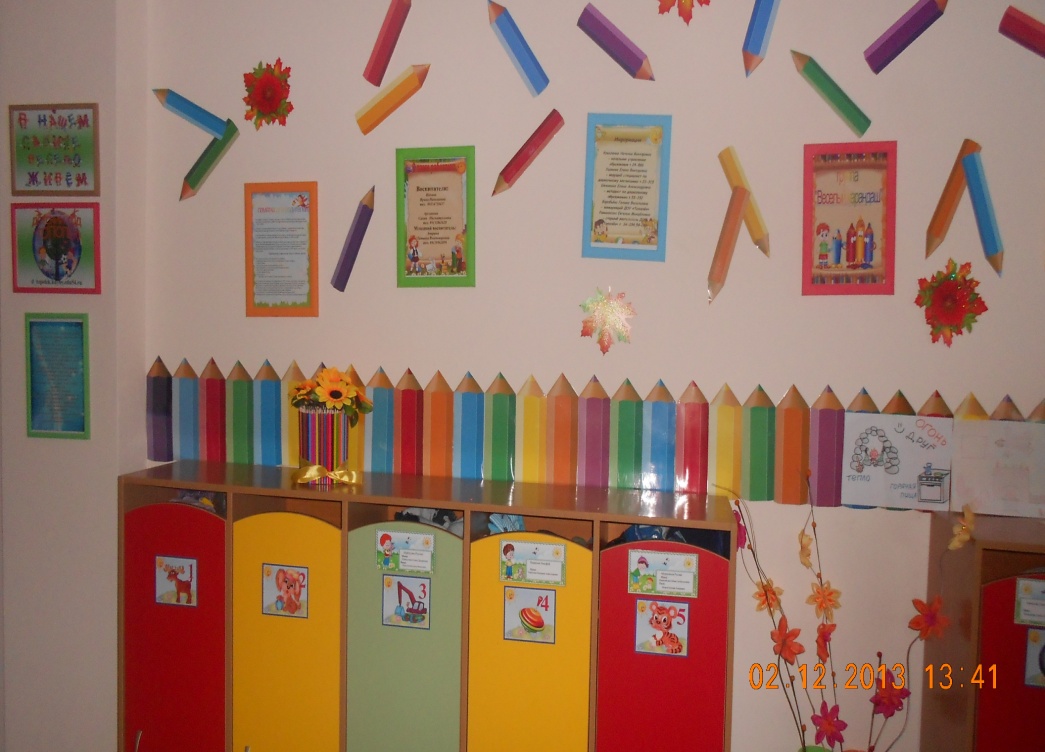 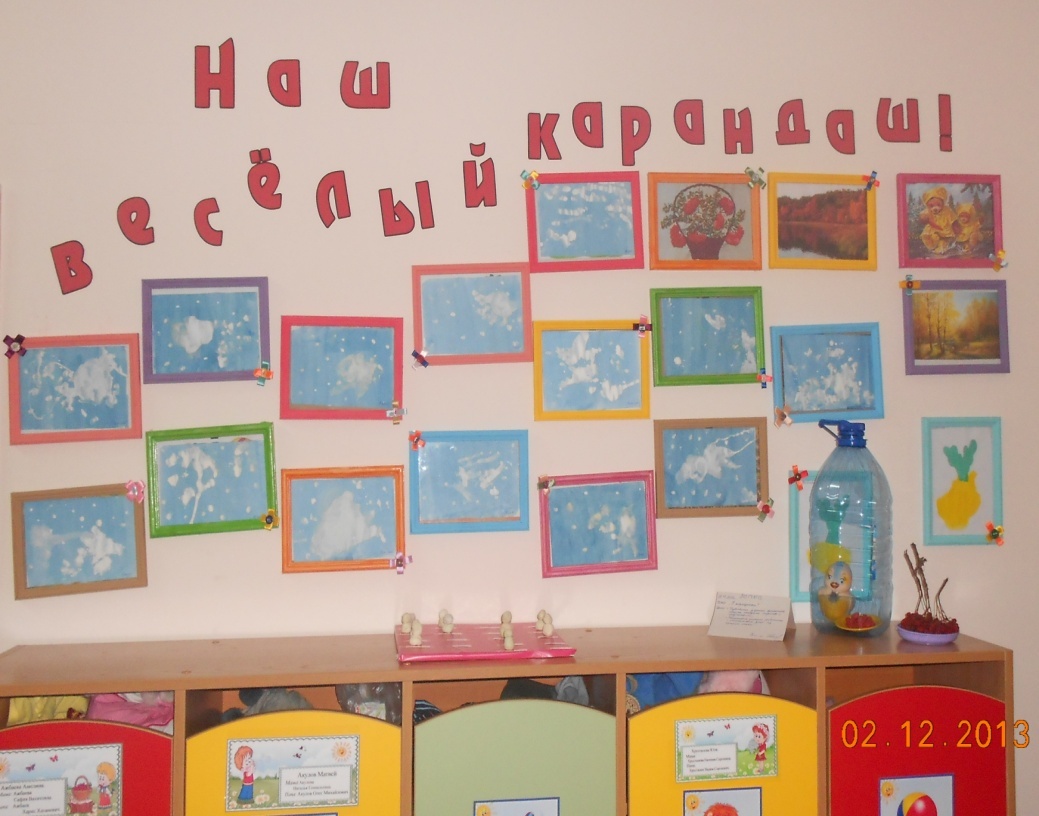 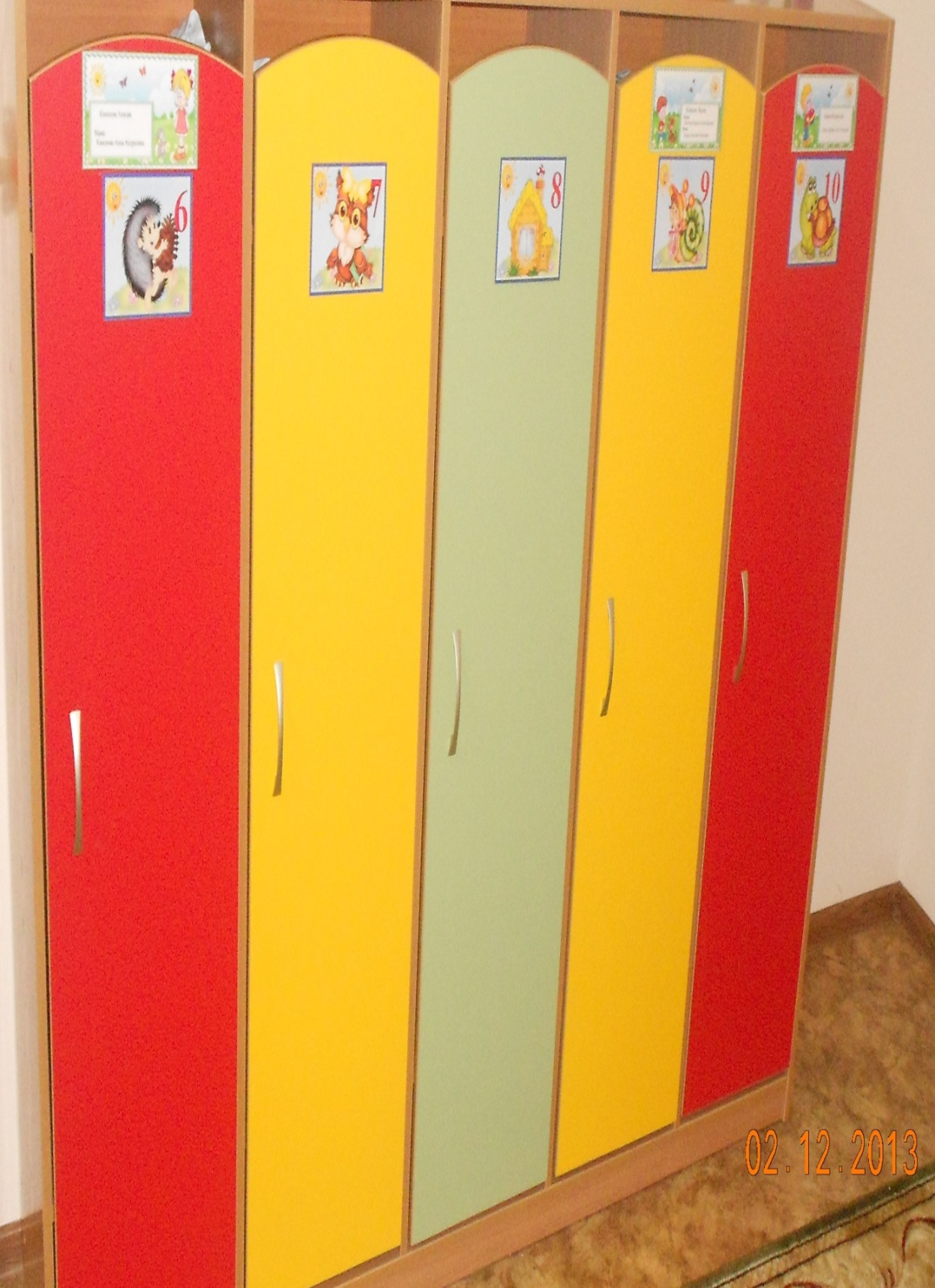 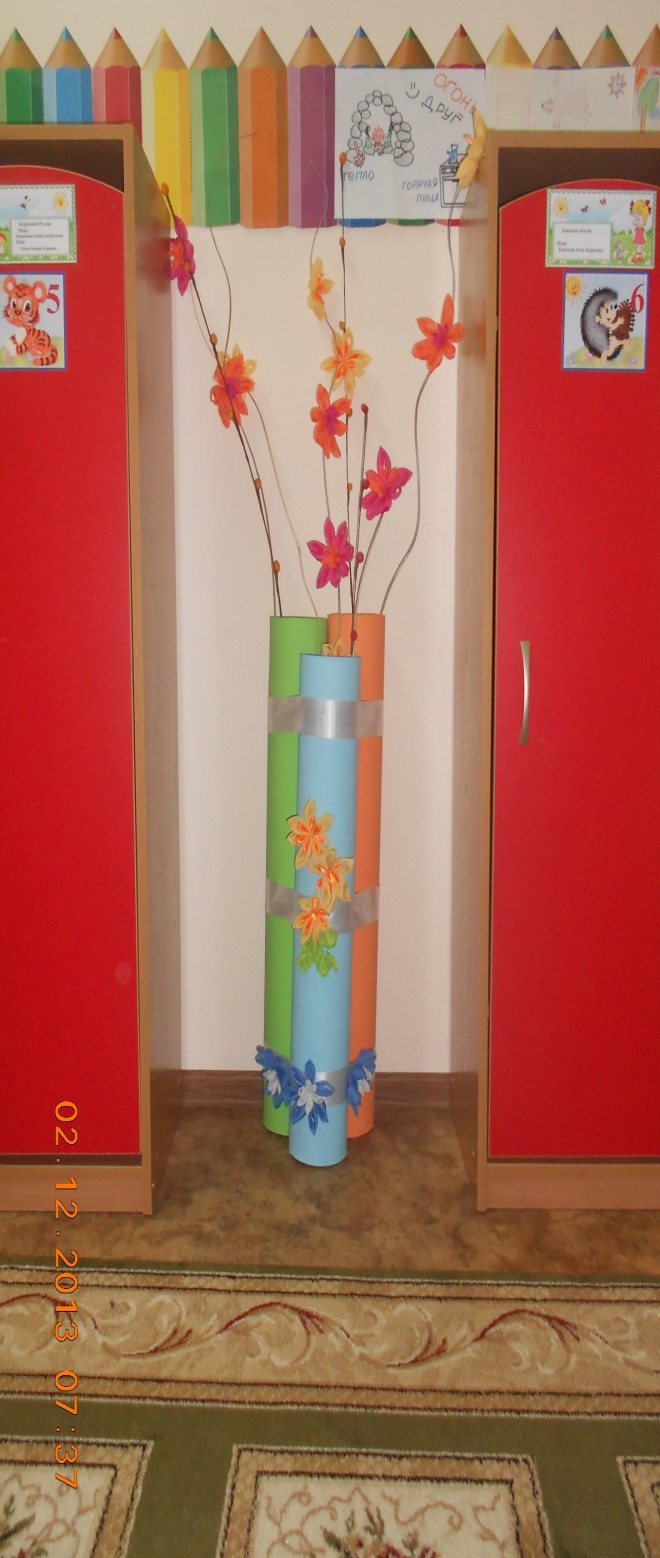 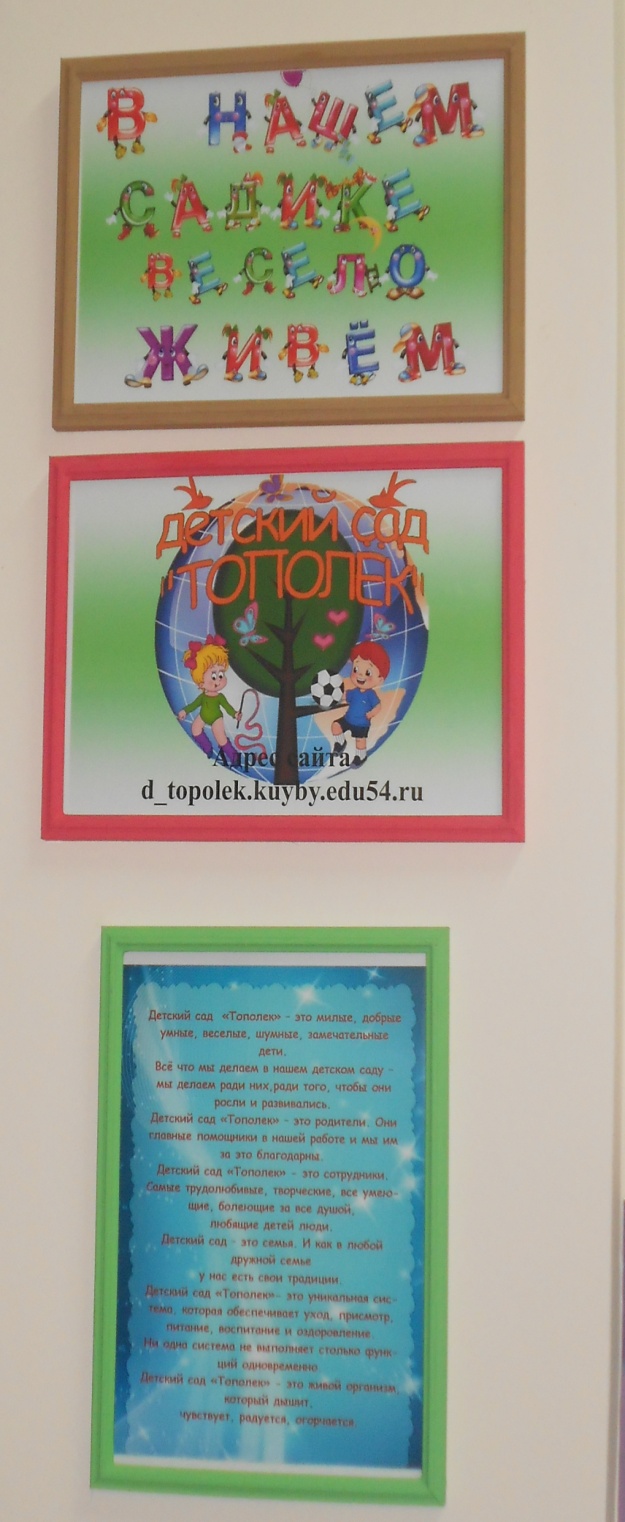 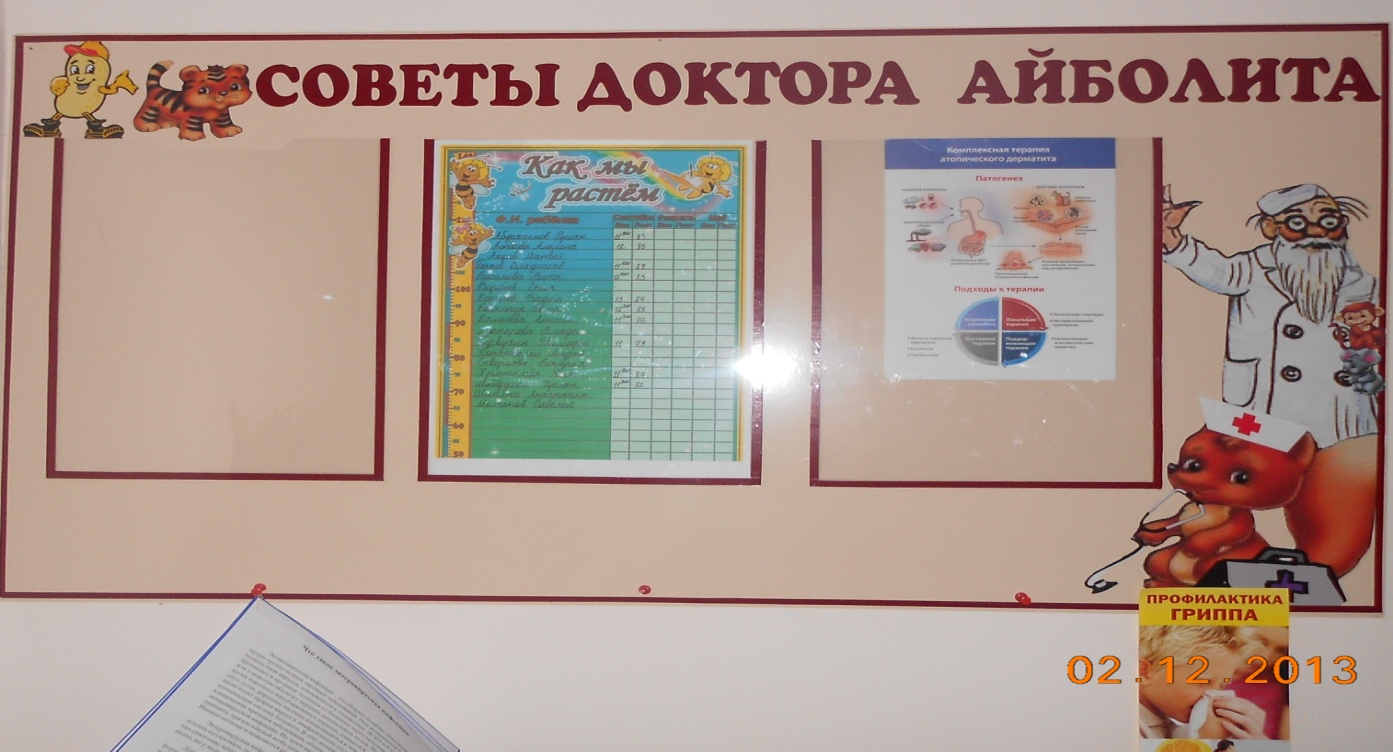 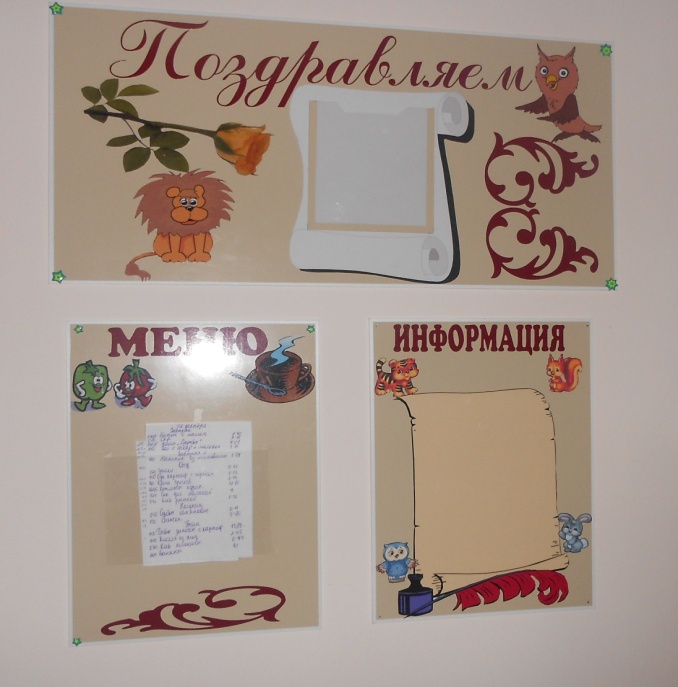 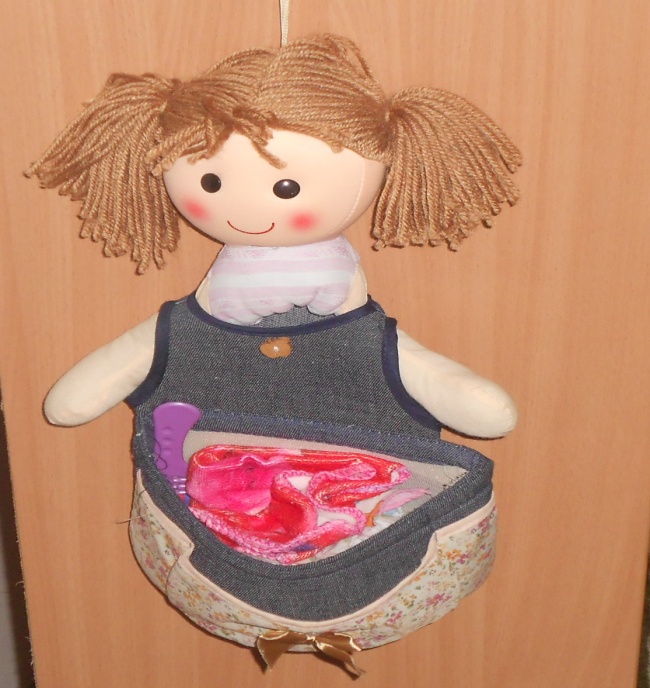 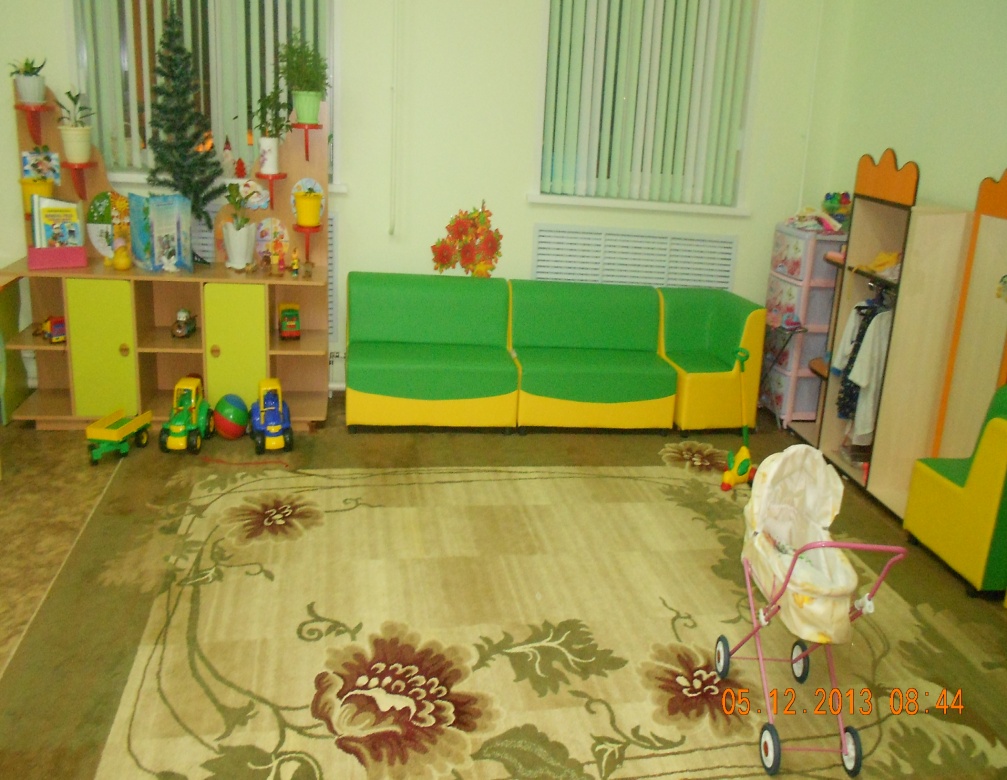 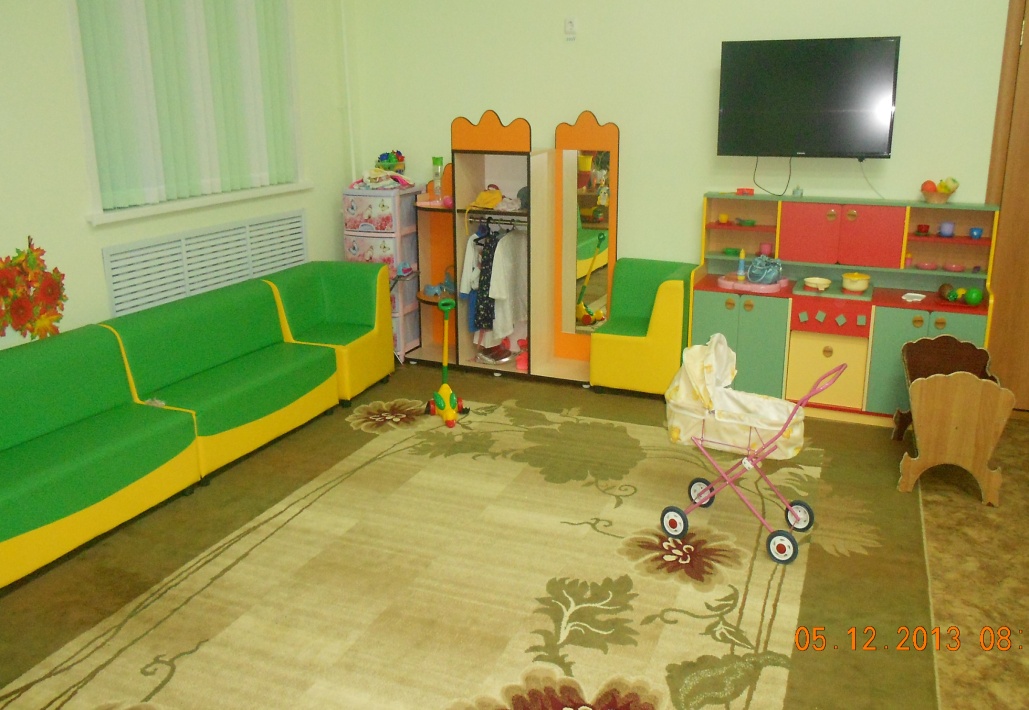 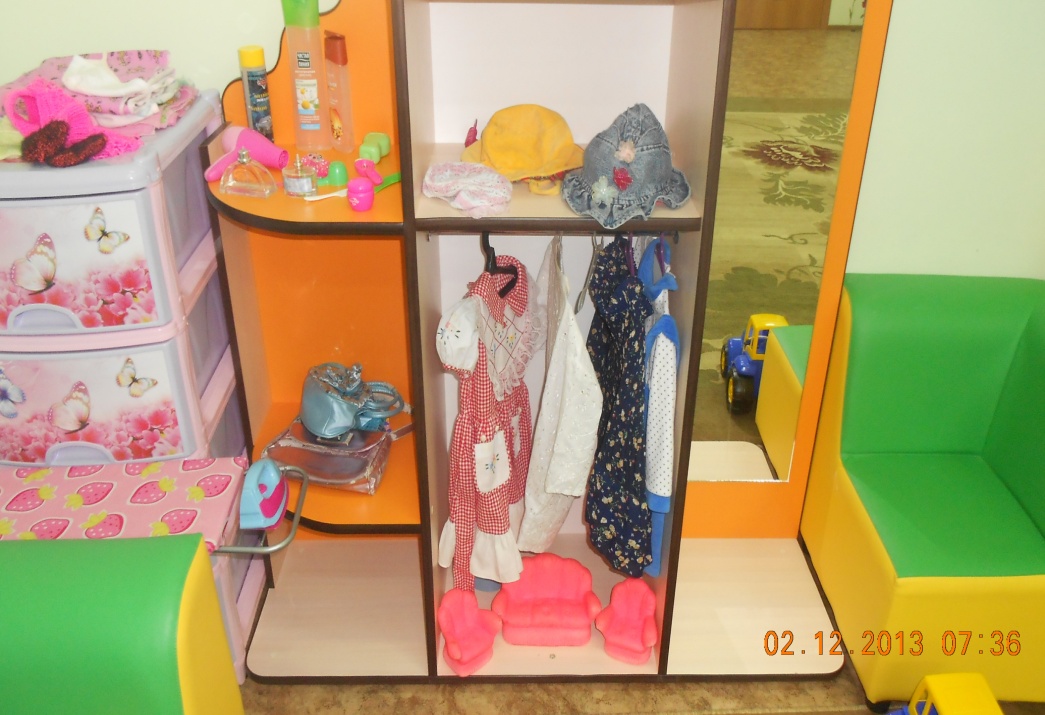 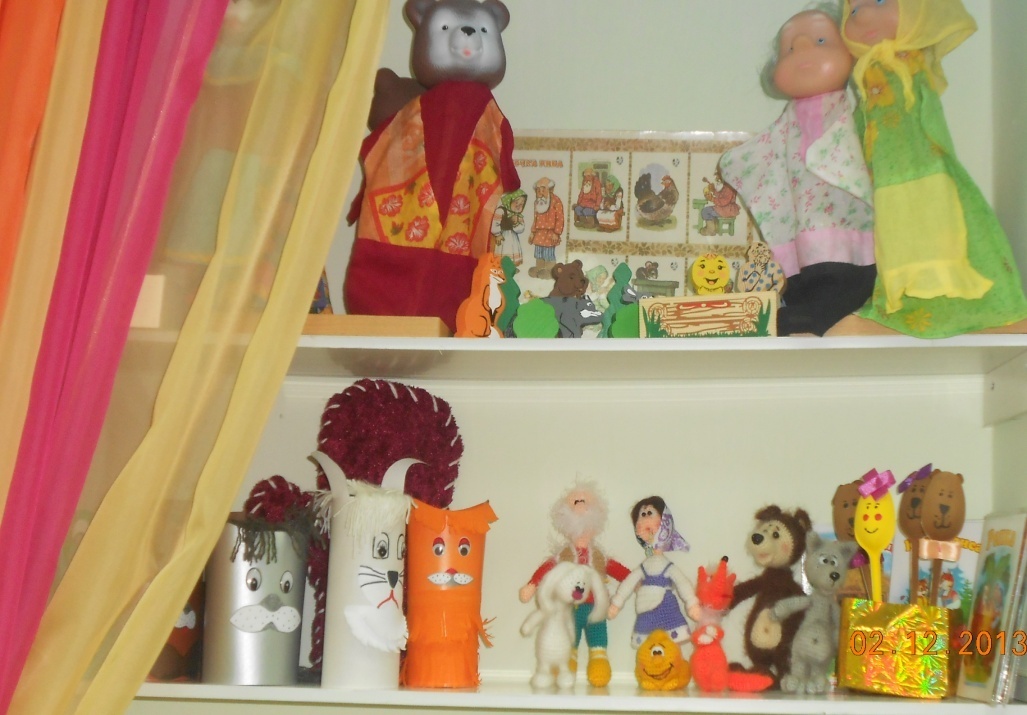 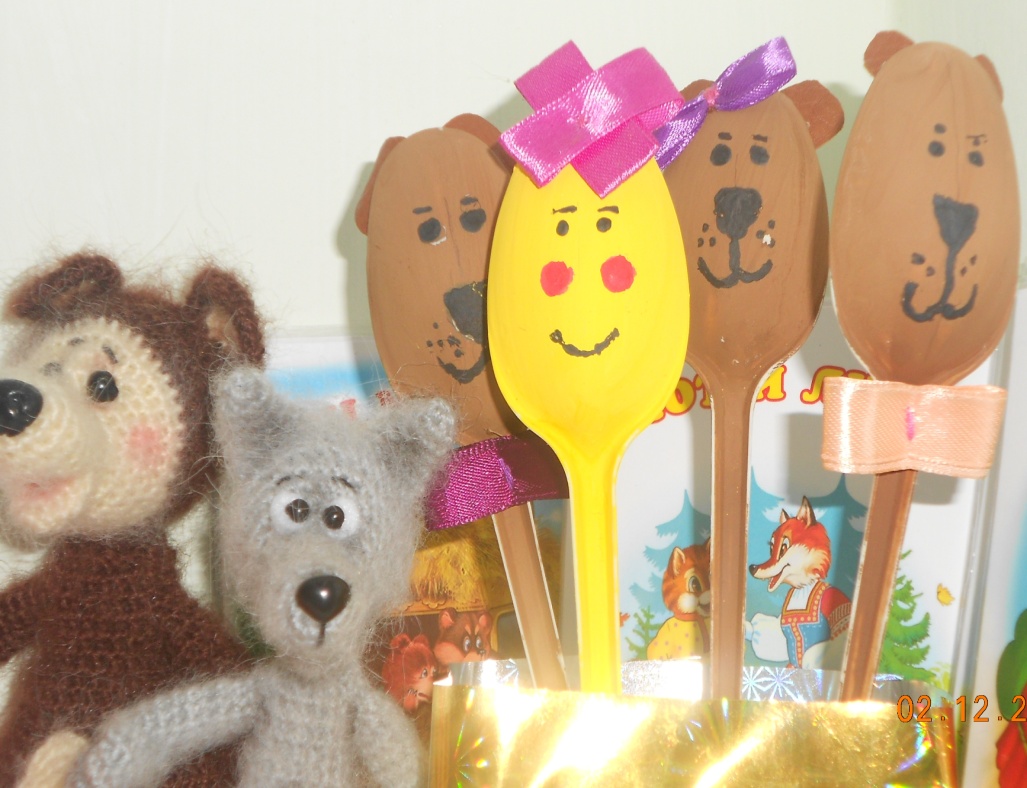 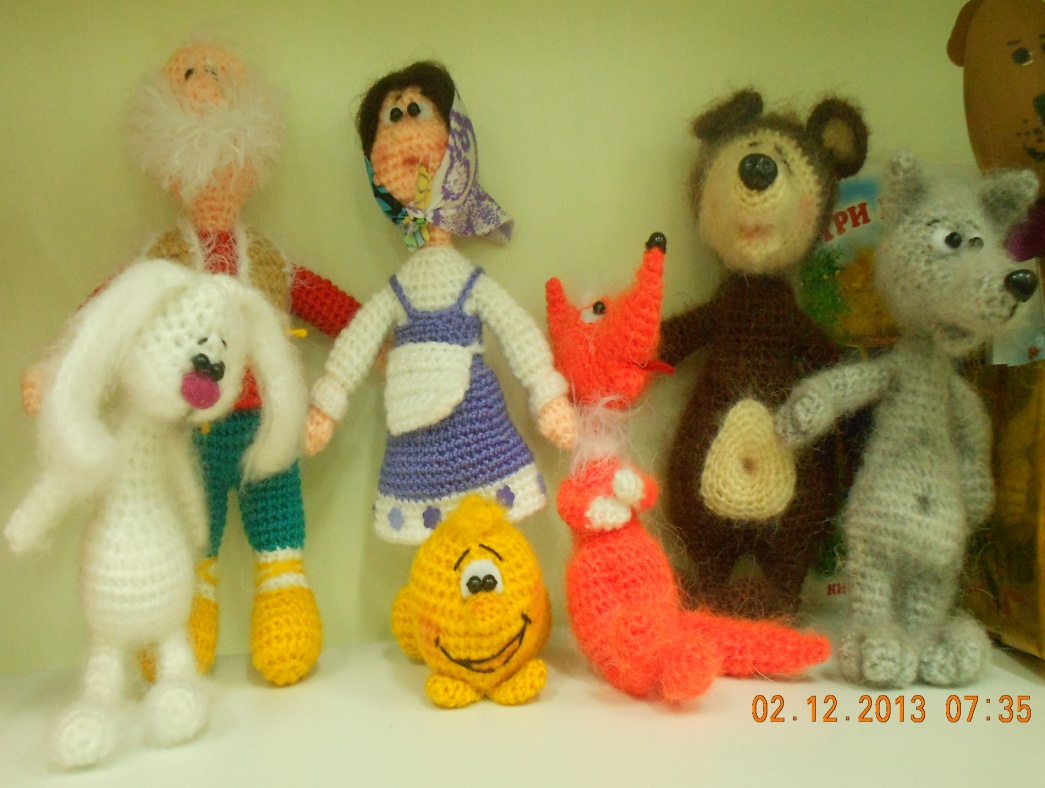 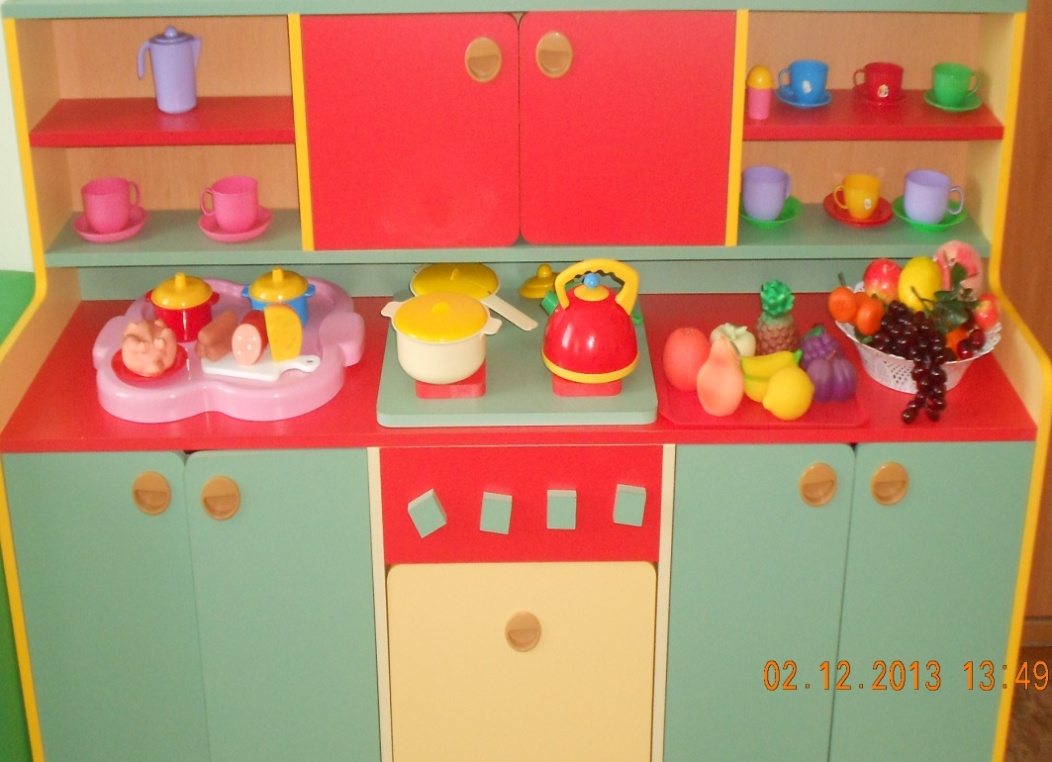 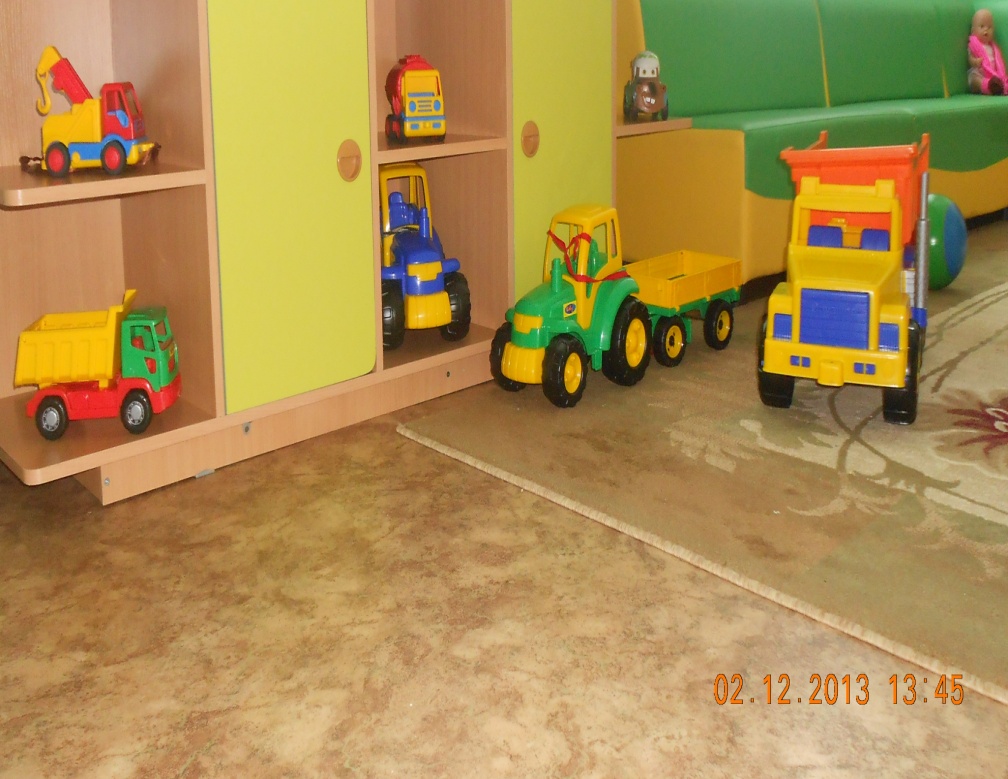 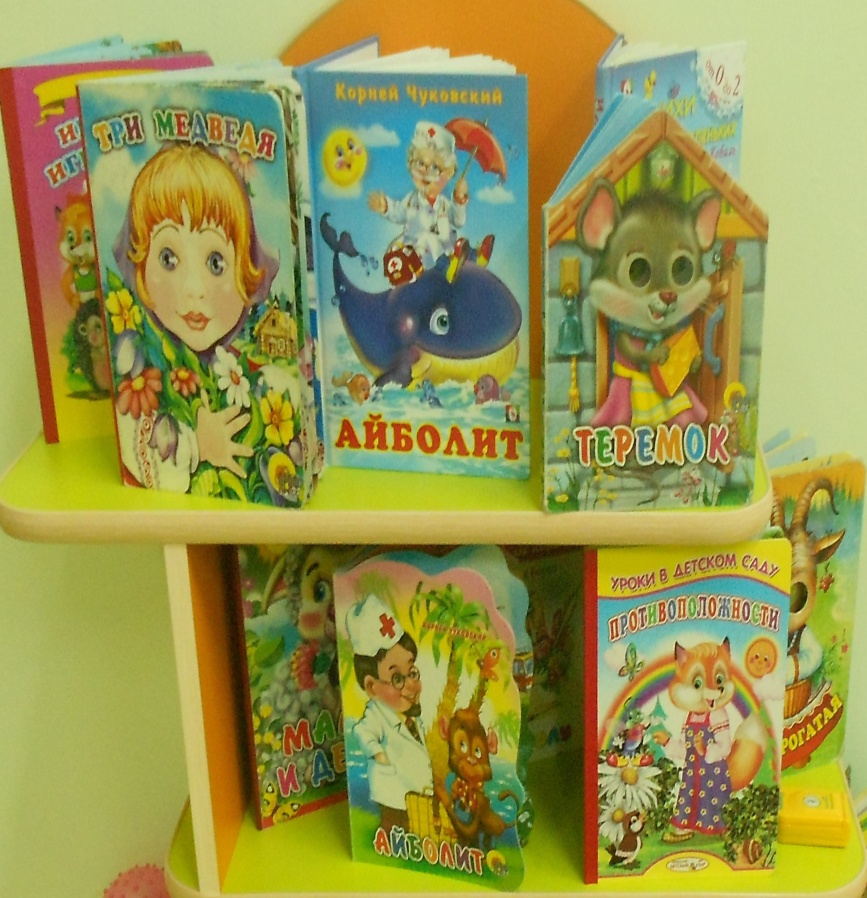 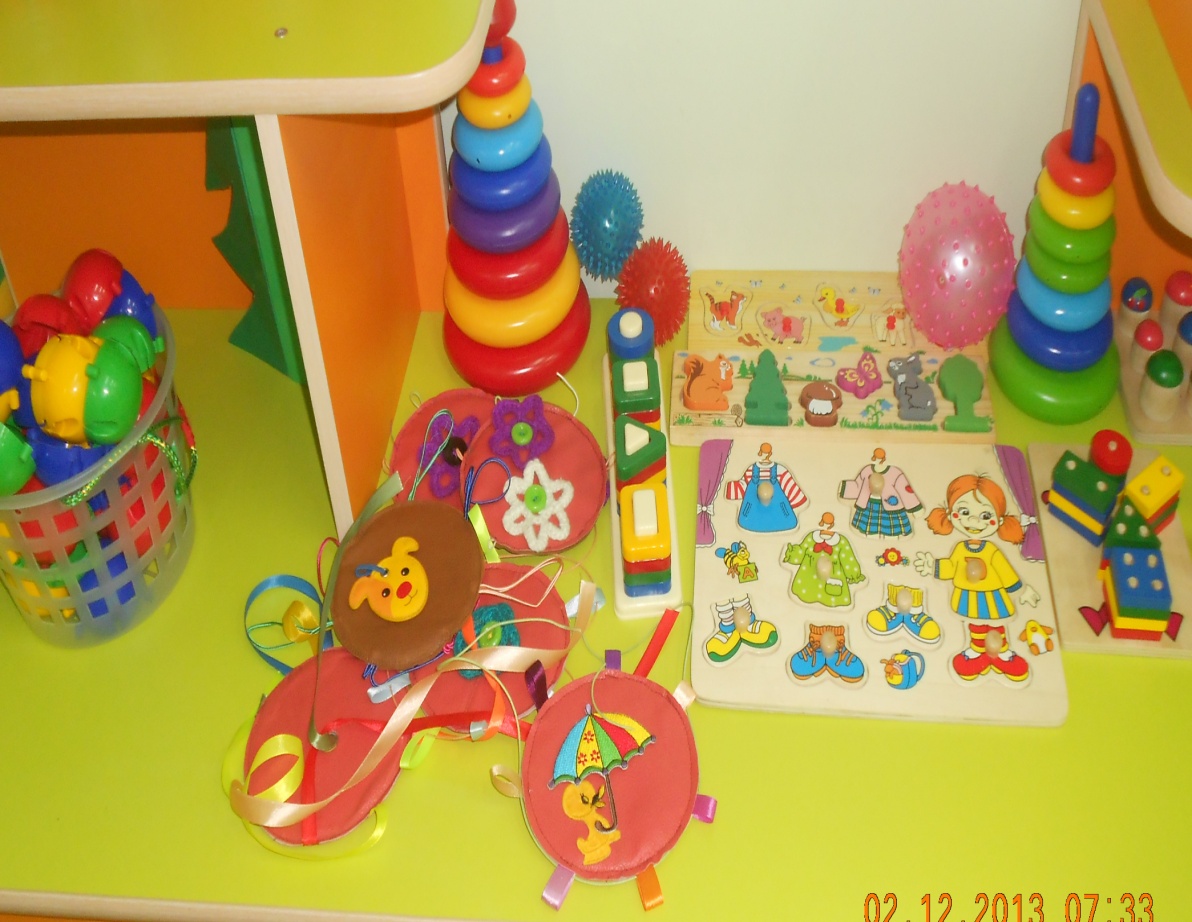 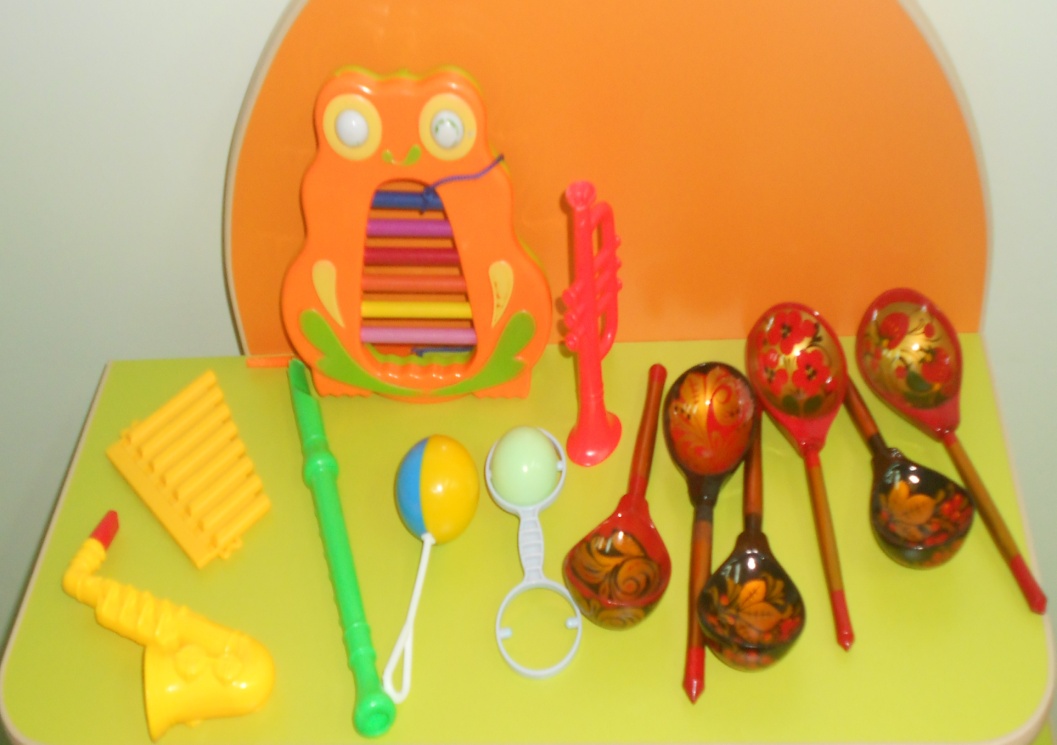 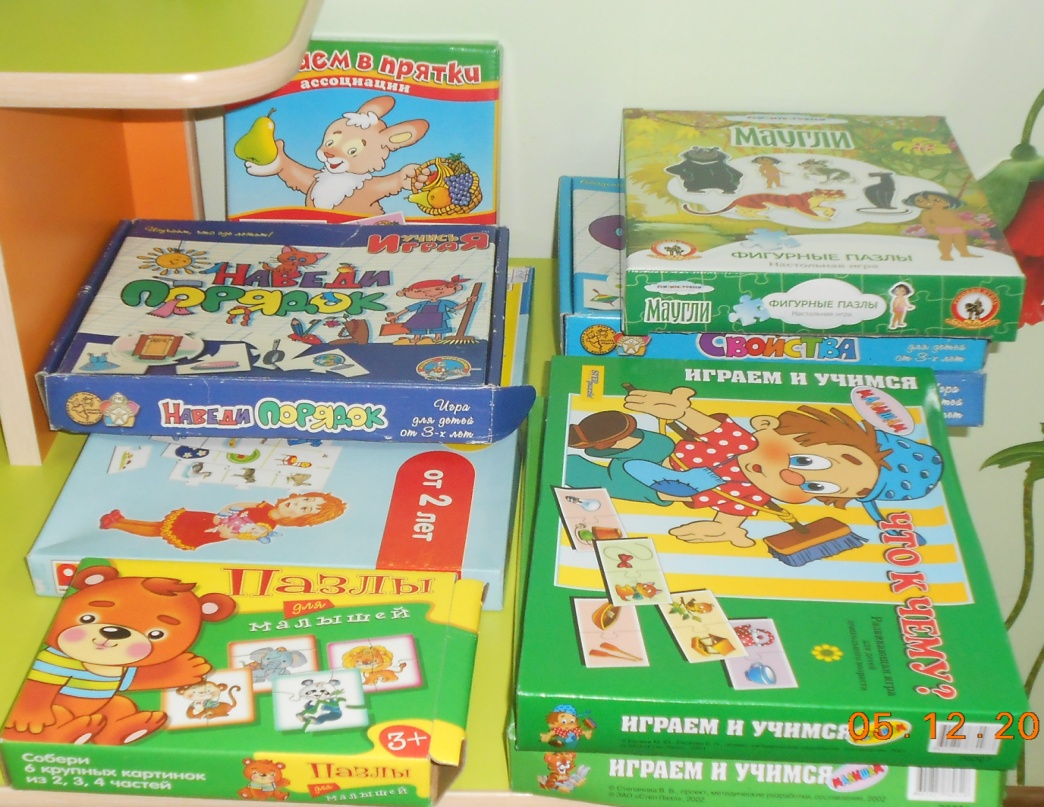 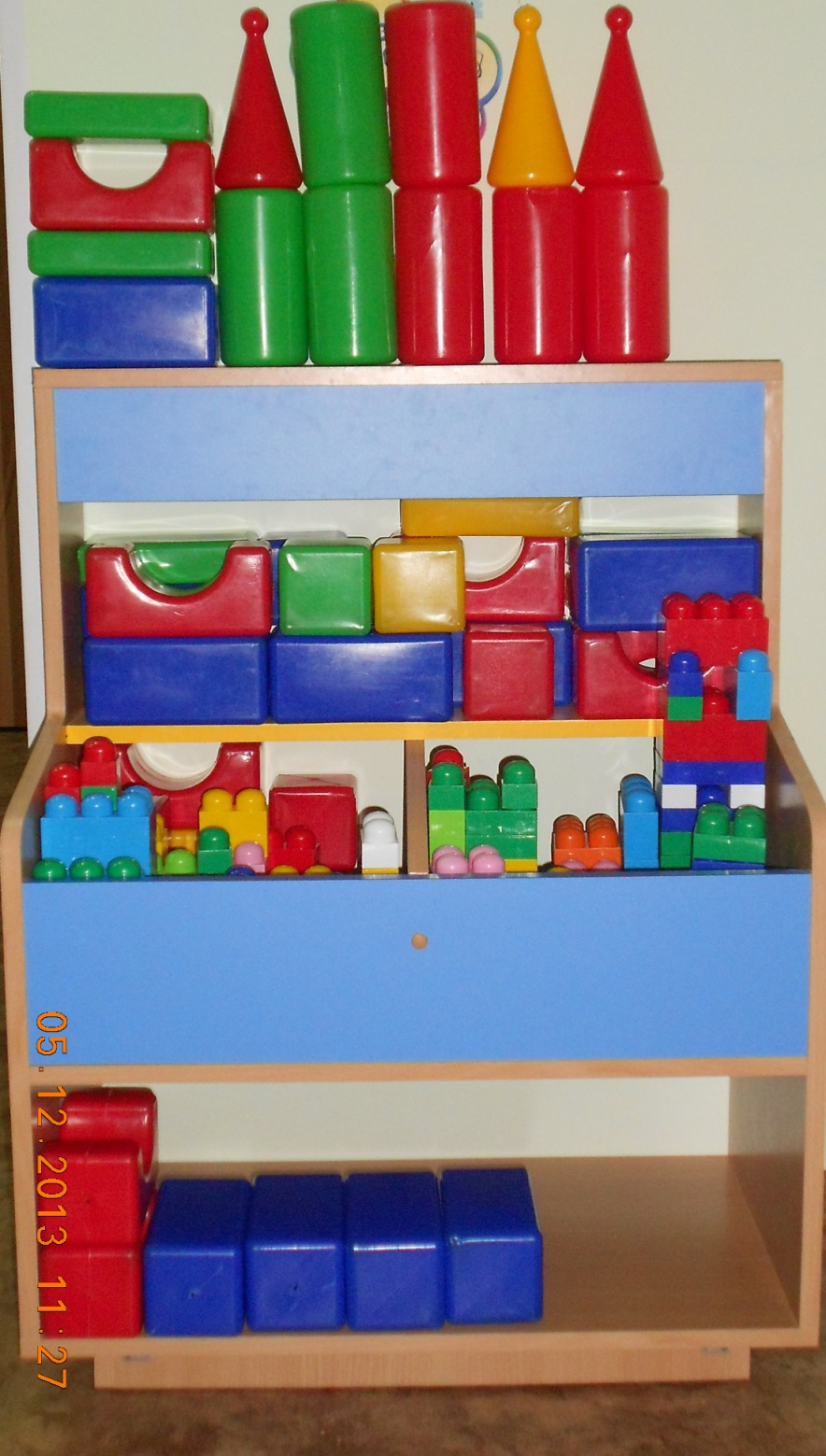 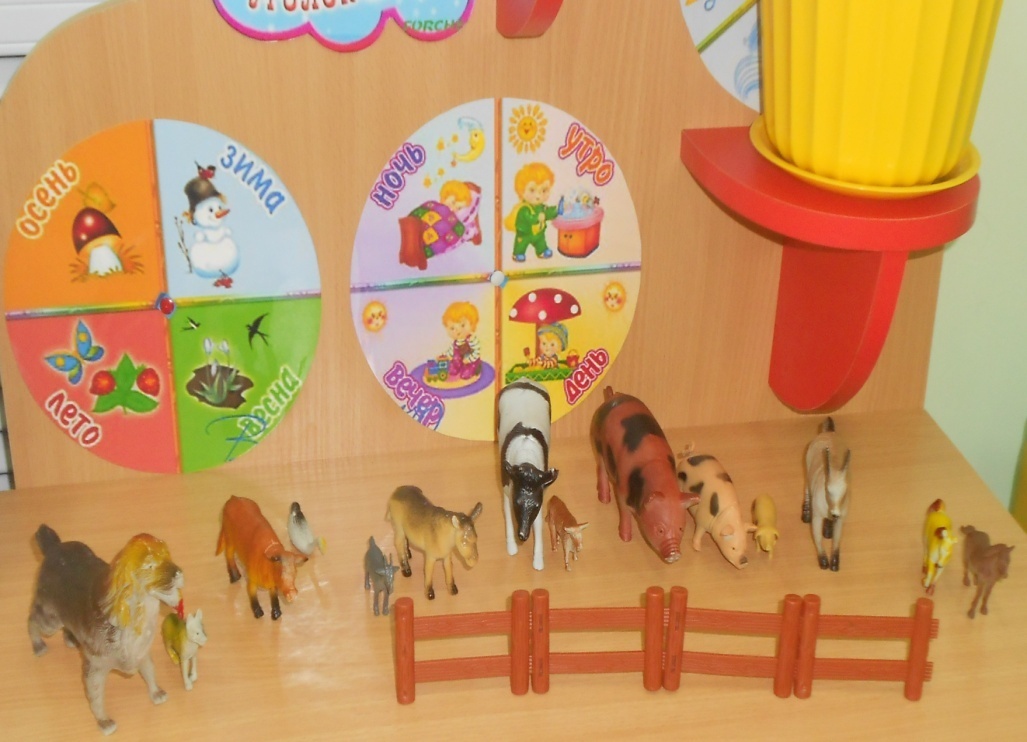 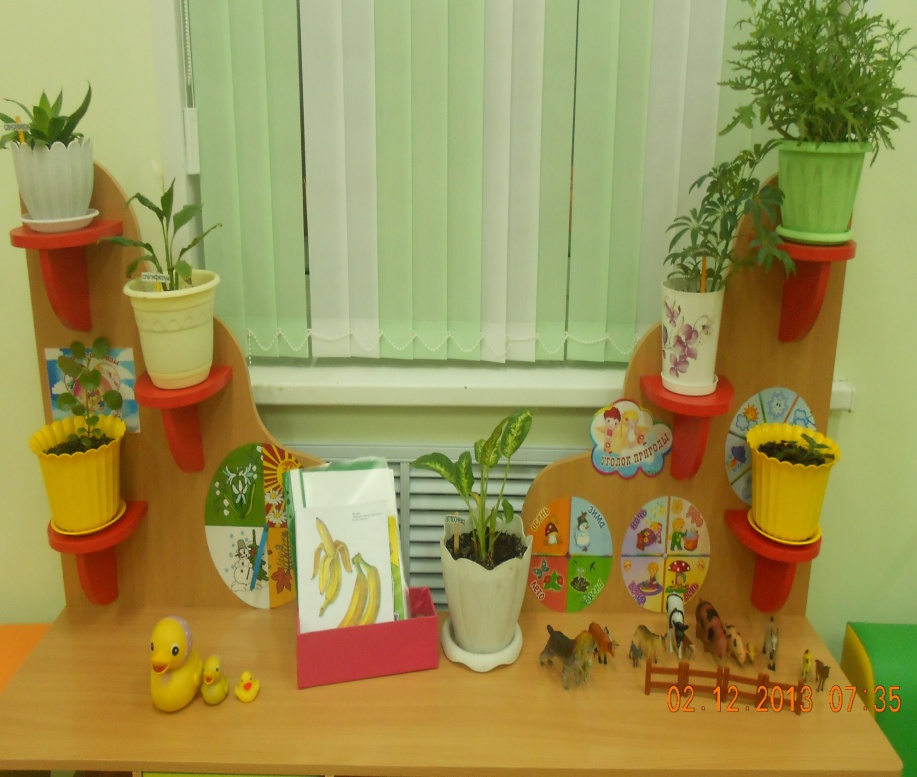 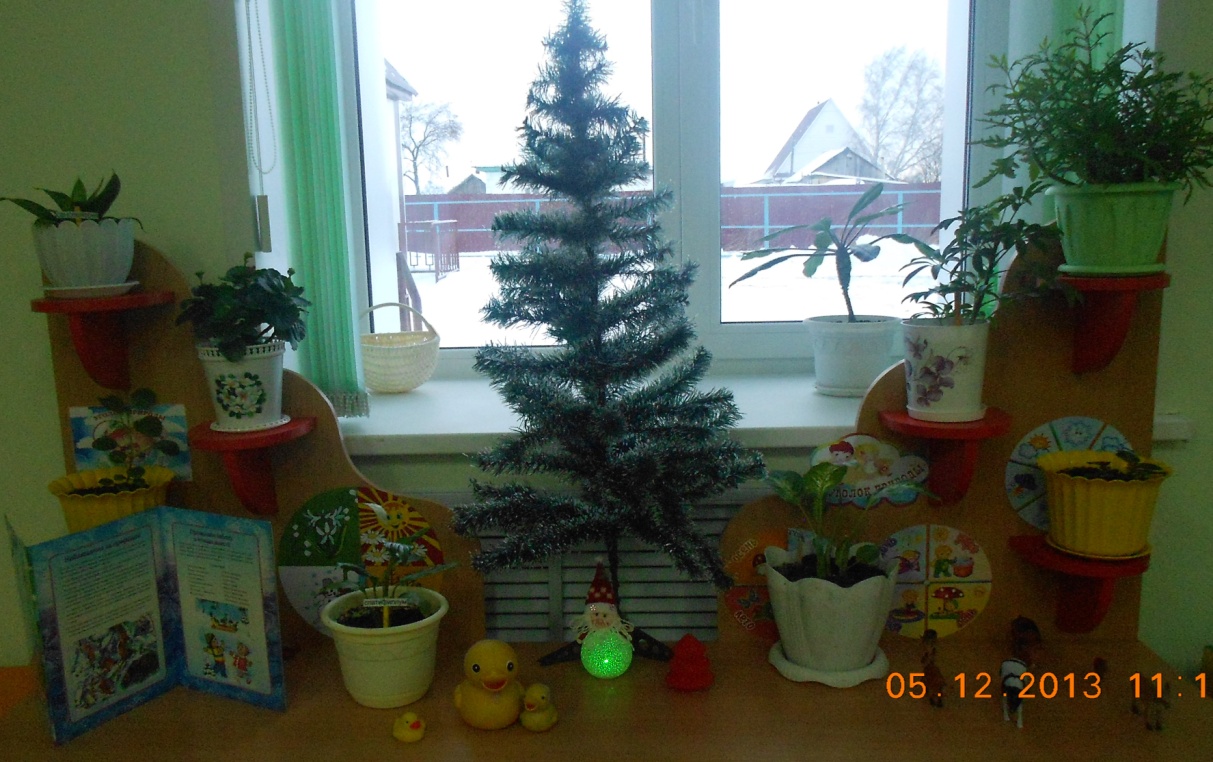 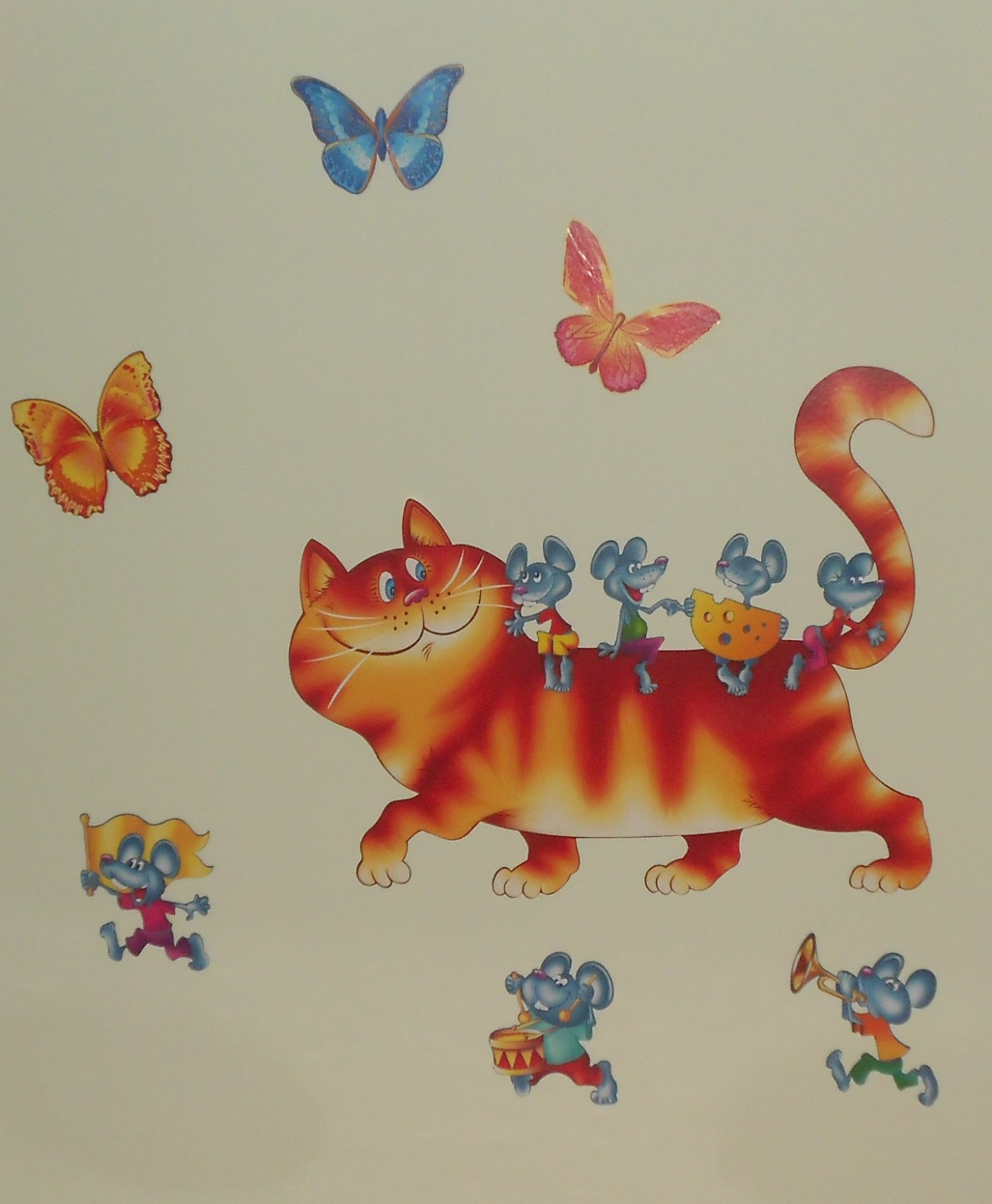 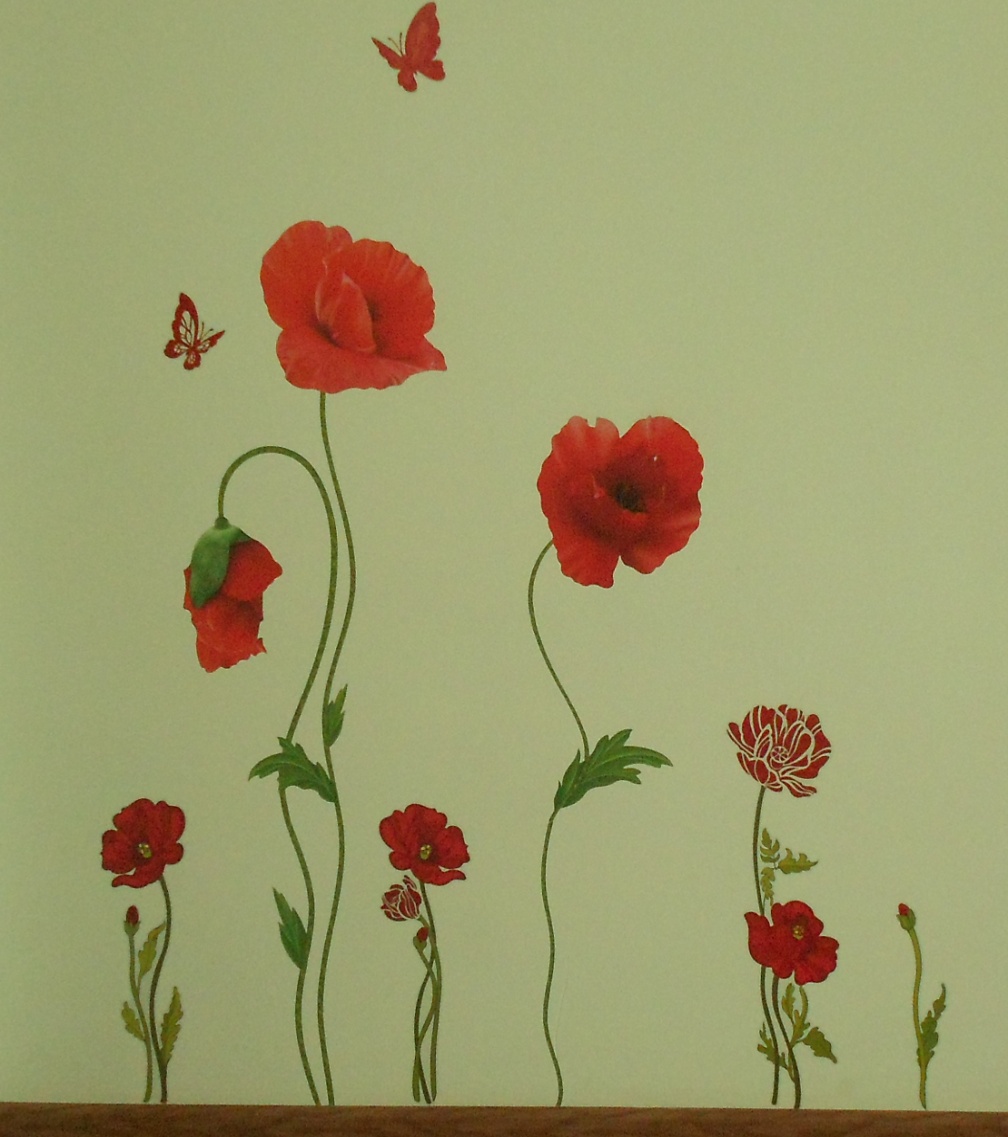 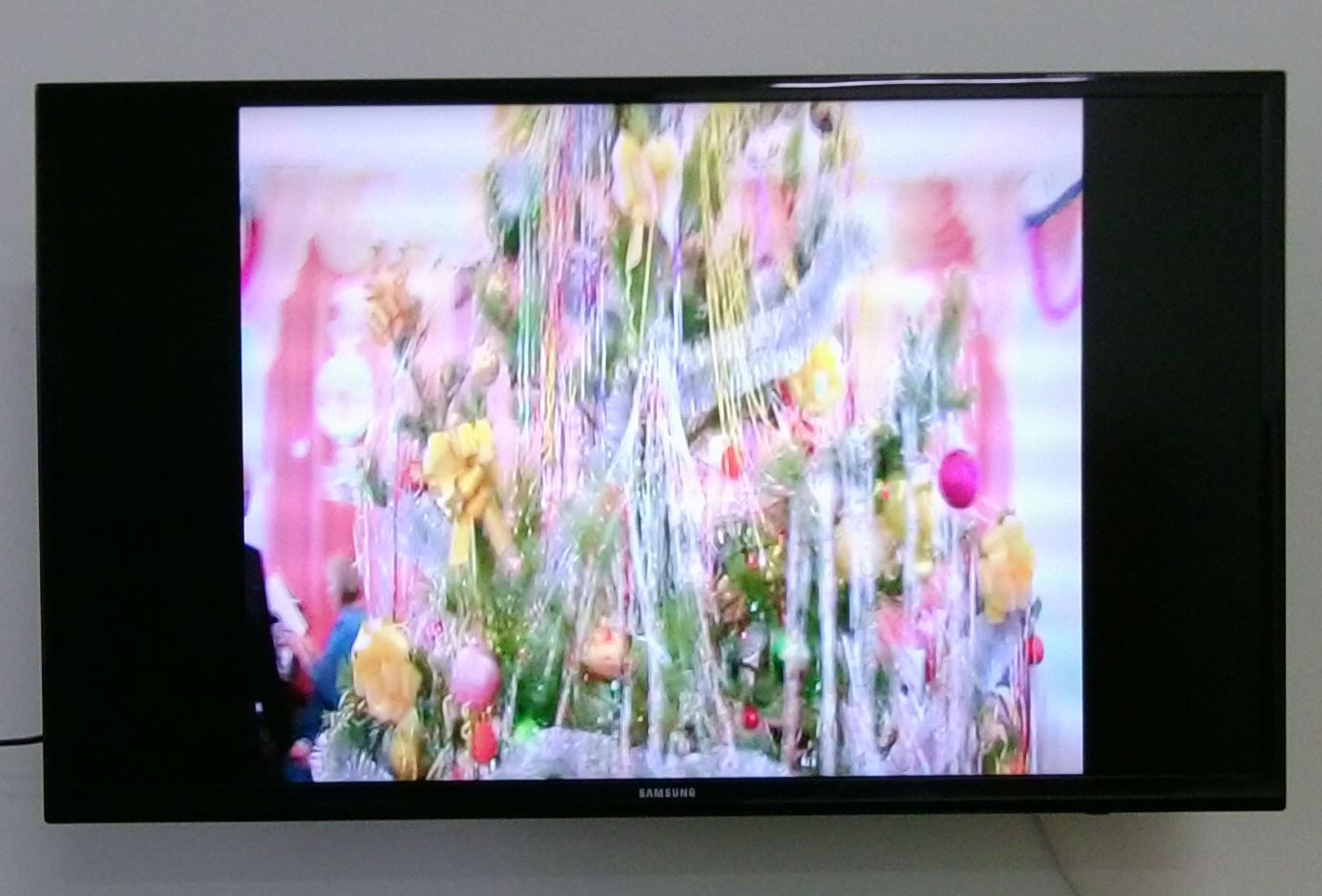 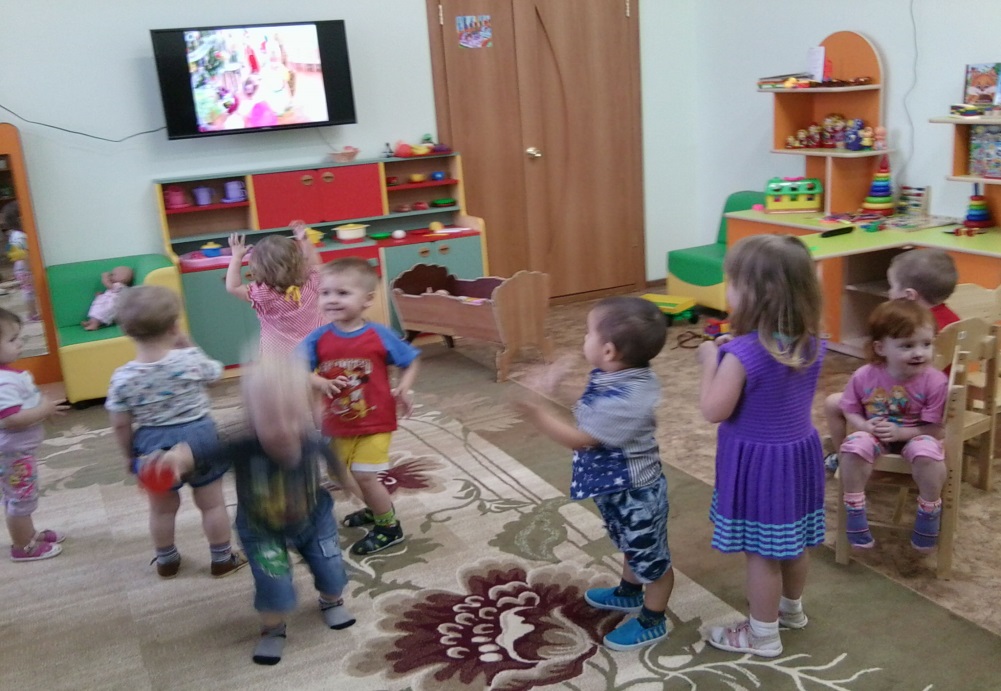 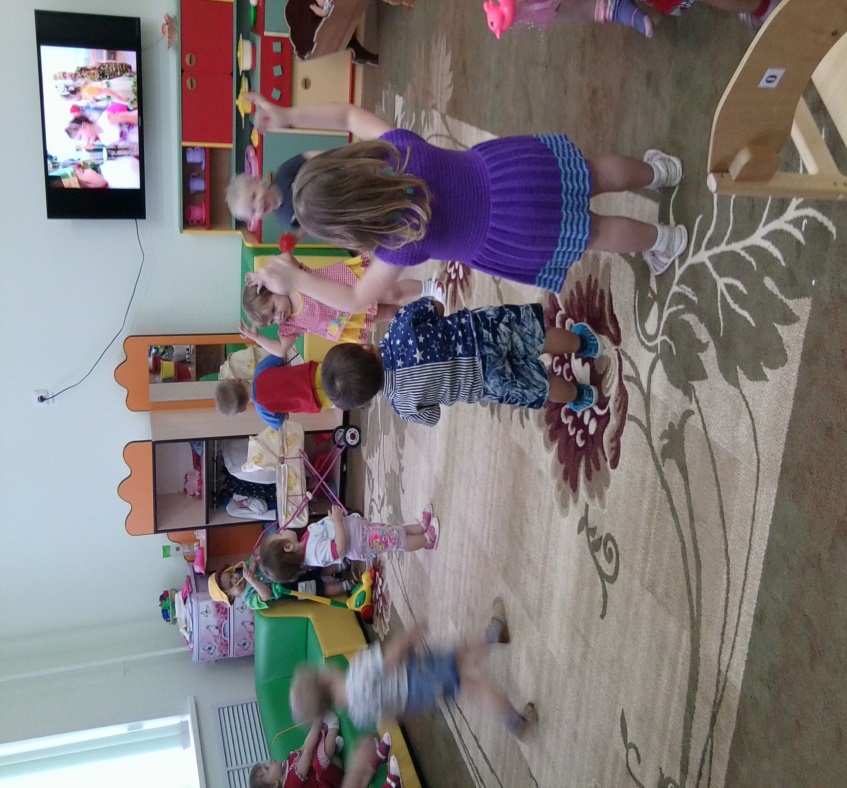 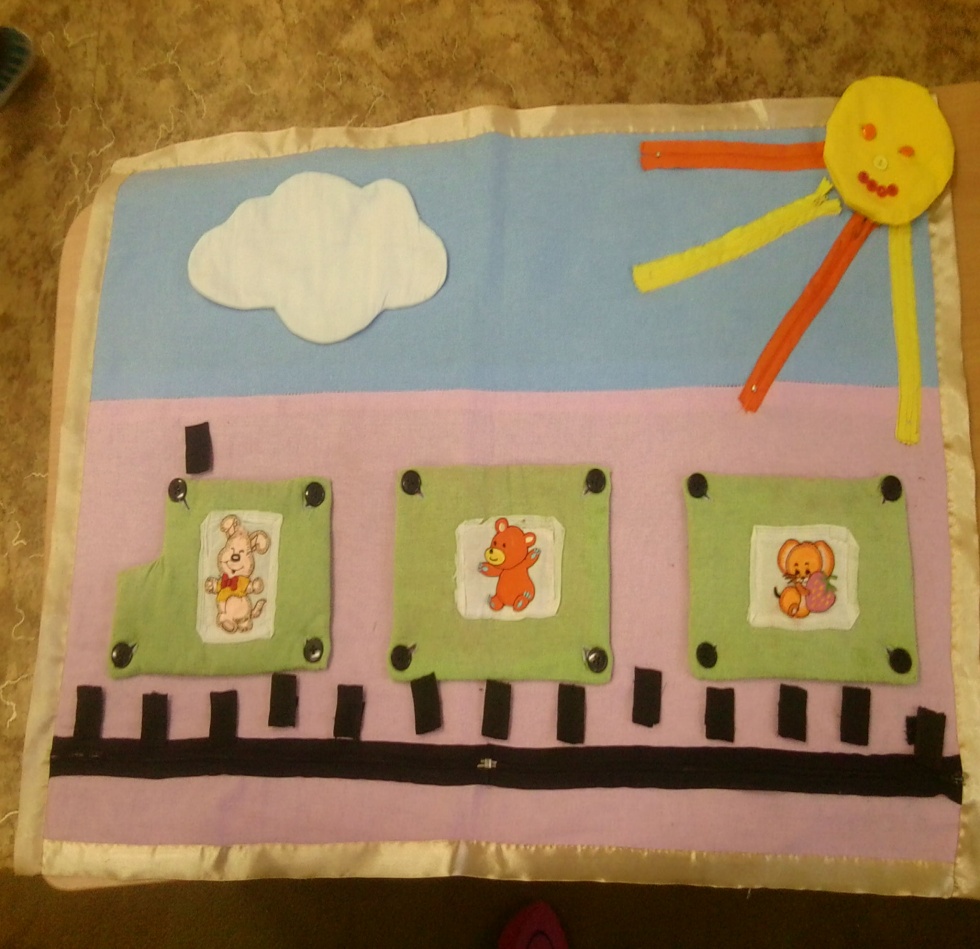 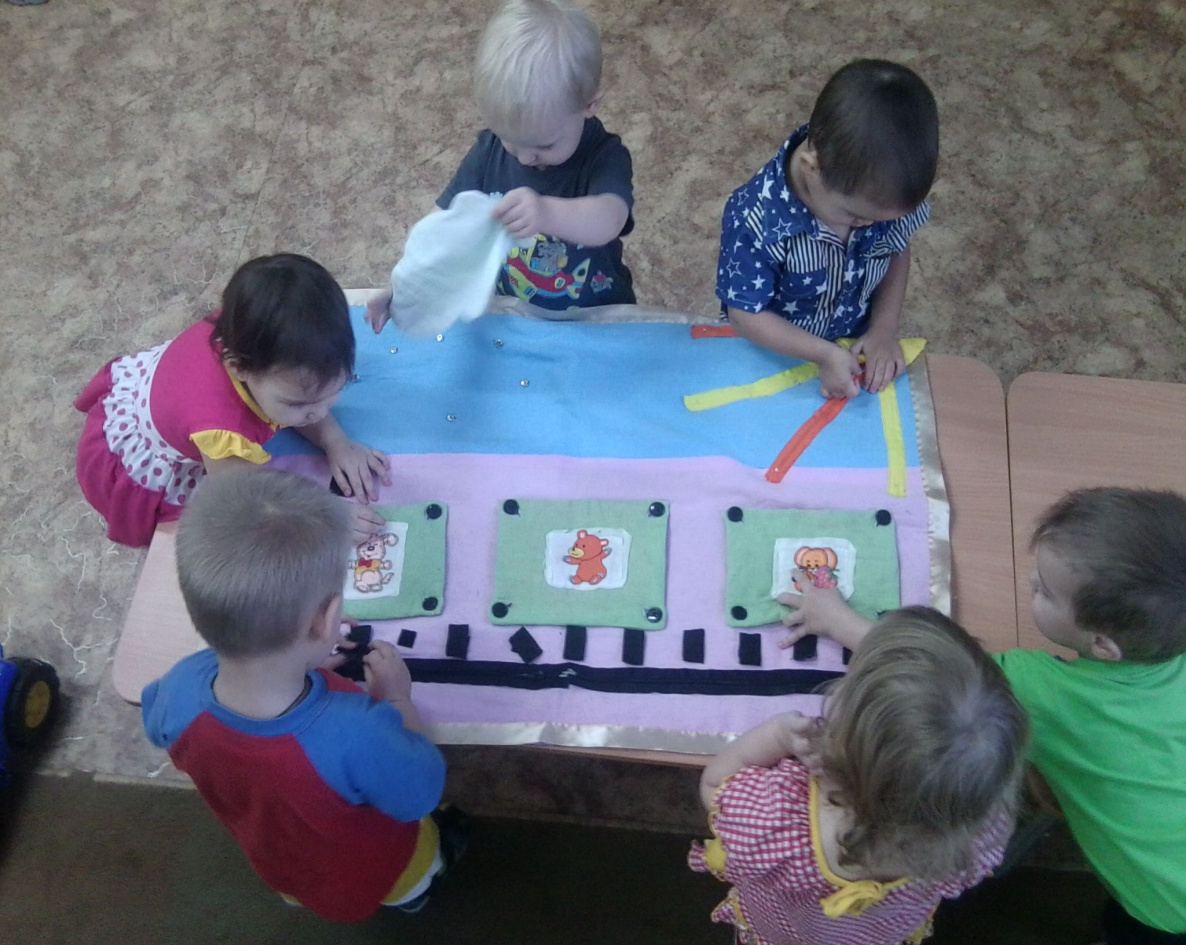 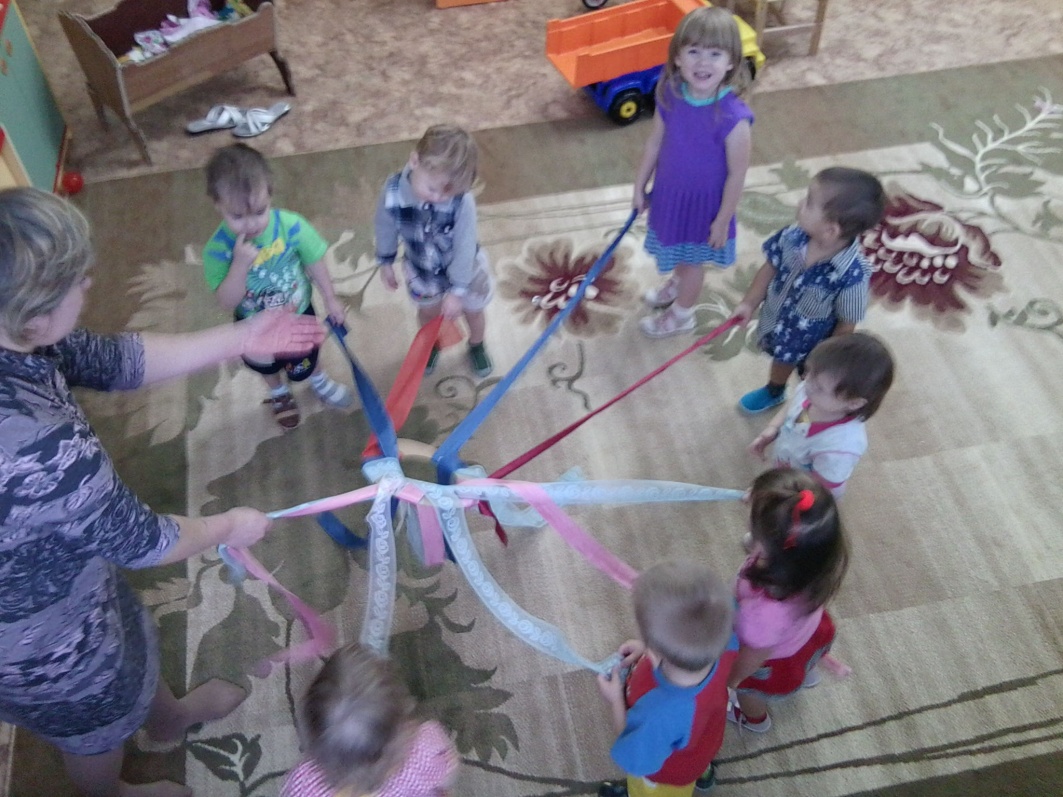 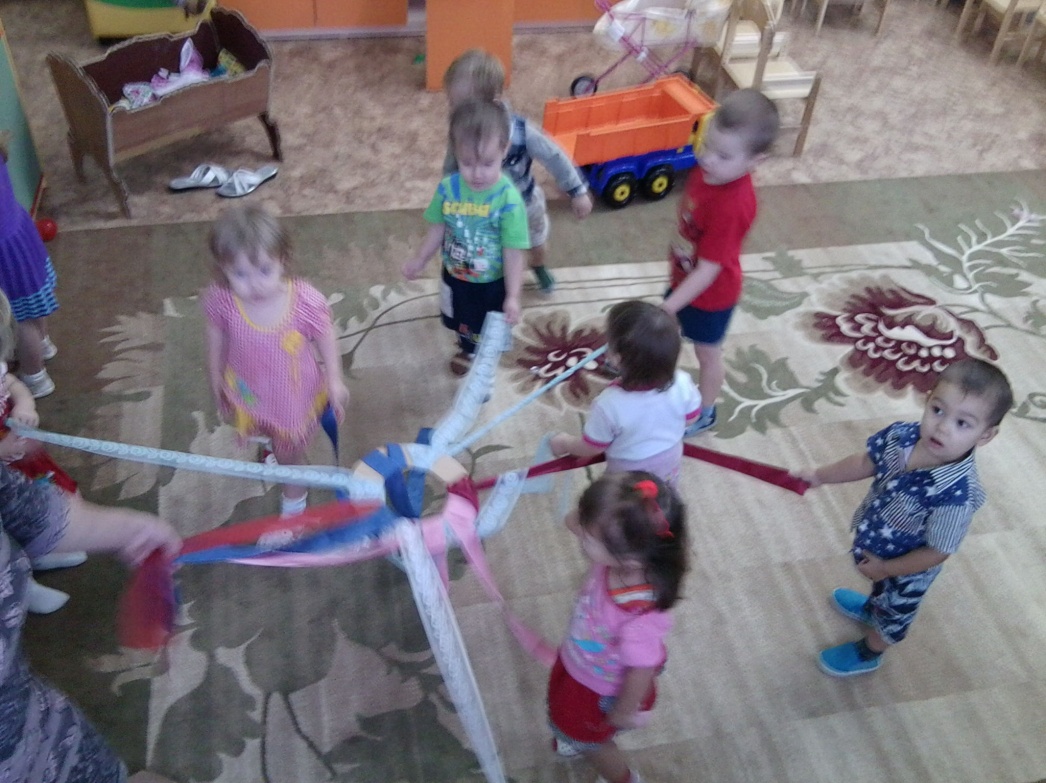 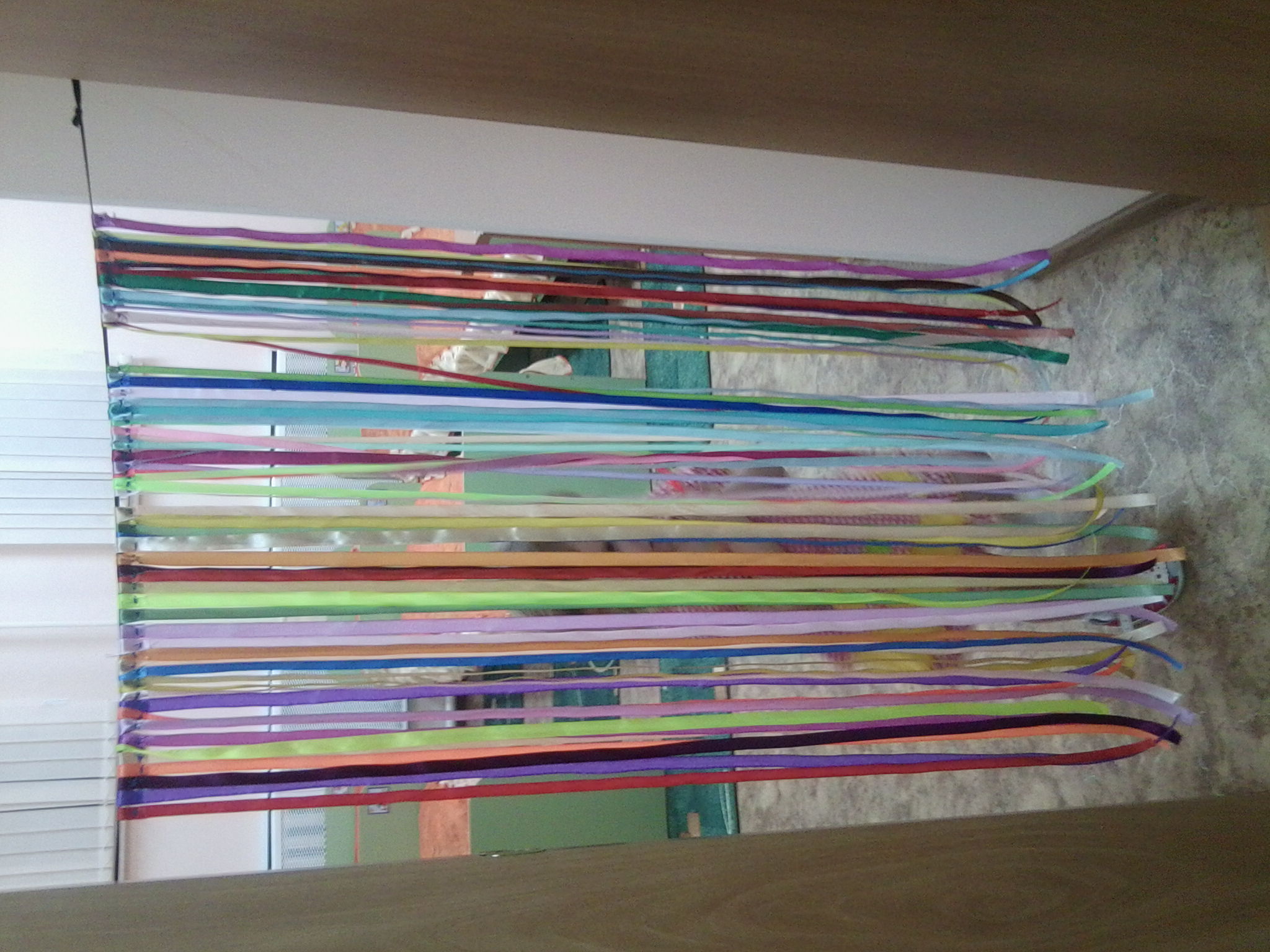 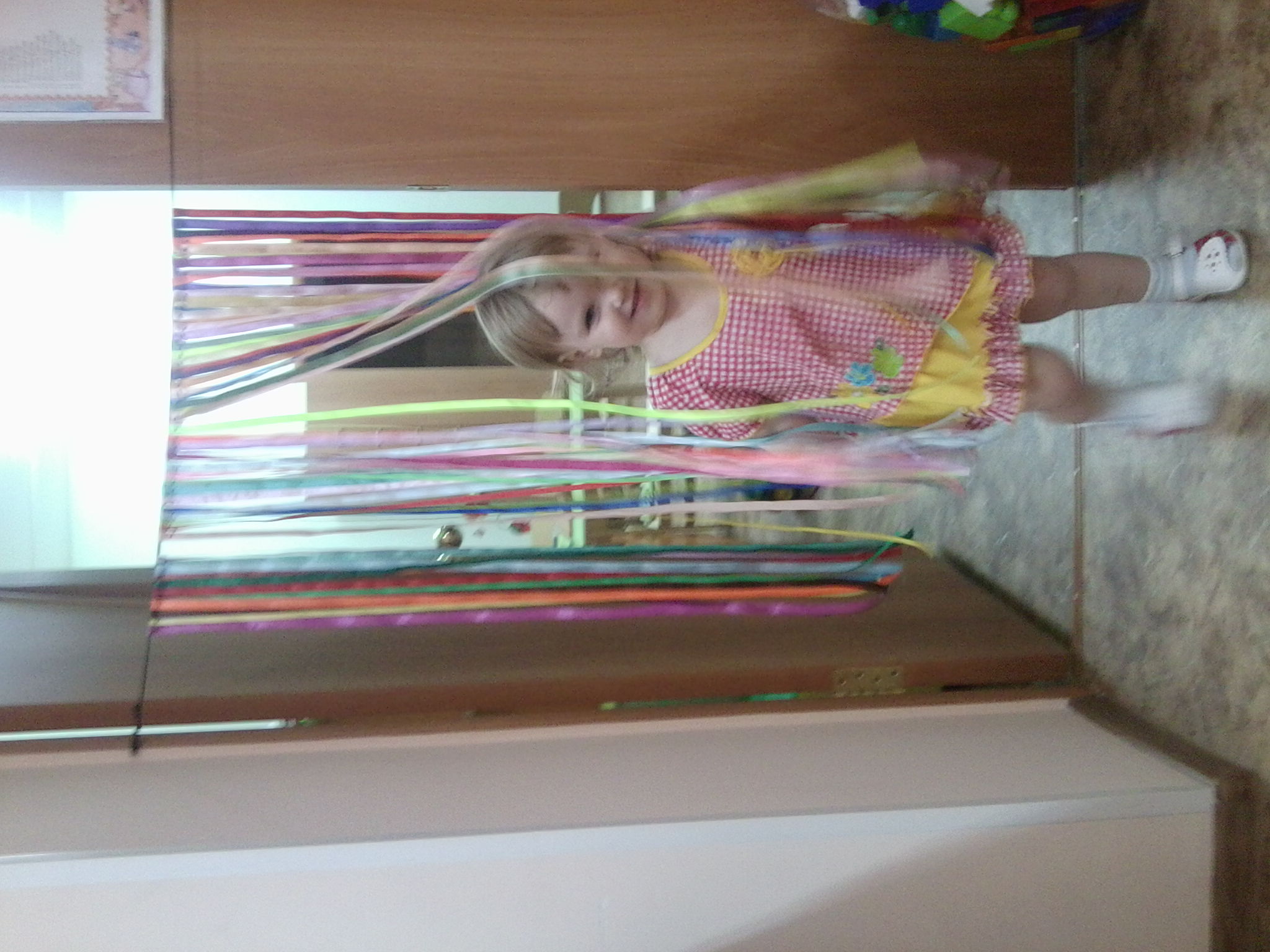